Red Ribbon Week
2020
Red Ribbon Week 2020
Here's a list of project ideas and how to implement them through virtual, in person, or hybrid schooling as well as how to include every student regardless of their schooling style. Examples and websites are included as well!
Projects included:
Calming rooms pg.4
Group/ virtual exercise pg.5 
Stress relief kits pg.6
Vape Awareness pg.8
Drug takeback pg.10
Drinking and driving pg.12
Drug Safety pg.14
Spirit day ideas pg. 15
Other DASH ideas pg.16
Group poster collection pg.17
Click on the page number to skip to that page
Destress.. Yes!
Drugs.. No!
Destressing virtual and in person students during these uncertain times
Click me
Virtual/ In person calming room
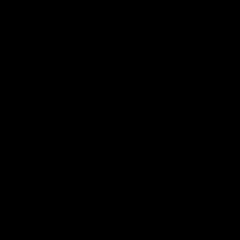 In person
Hold destress time during lunch/ before school in library or stuco classroom
During finals have stress dogs
Have puzzles, music, yoga, etc. available
Virtual
Virtual destress room
Click here!! 
Click here!! 
Guided meditation, yoga, and group sessions!
Meditation
Exercise!
In person
Hold track walks/ runs after school
Group yoga to destress
Plan social distanced walk, park clean up
Virtual
Virtual exercise
exercise study and tips
Stress Relief Kits
In person/ Virtual
Create stress release kits for counselors including balloons, fidget toys, bubble wrap, coloring pages, 
other ideas!  
Have virtual students donate items and in person assemble and gift
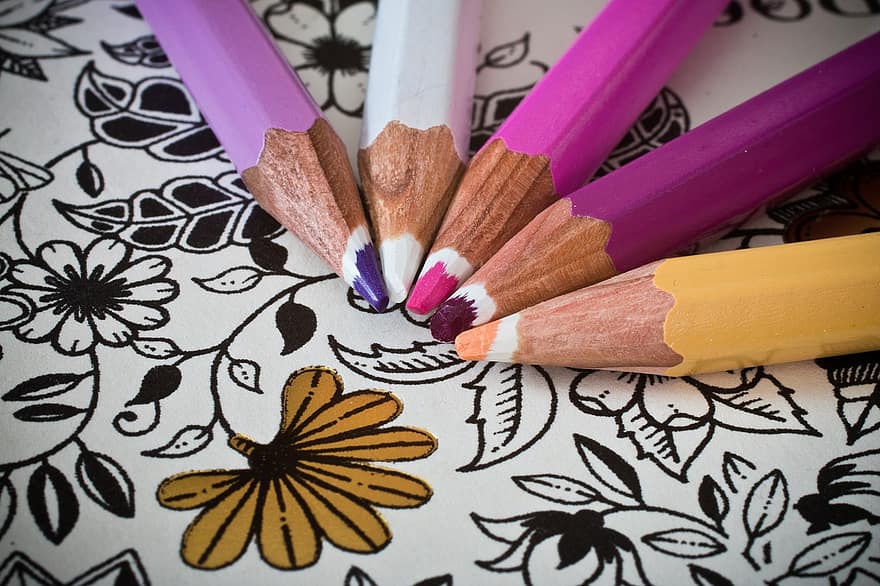 Escape the vape
Vape info/ awareness
In person
Play videos about dangers of vape
The Real Cost of Vaping  
Make posters with facts and statistics
Quick facts 
The Truth About Teen Vaping Health Risks
Virtual
Make online posters to promote on social media 
Post videos and stories relaying the dangers
Vape facts
Education and activities
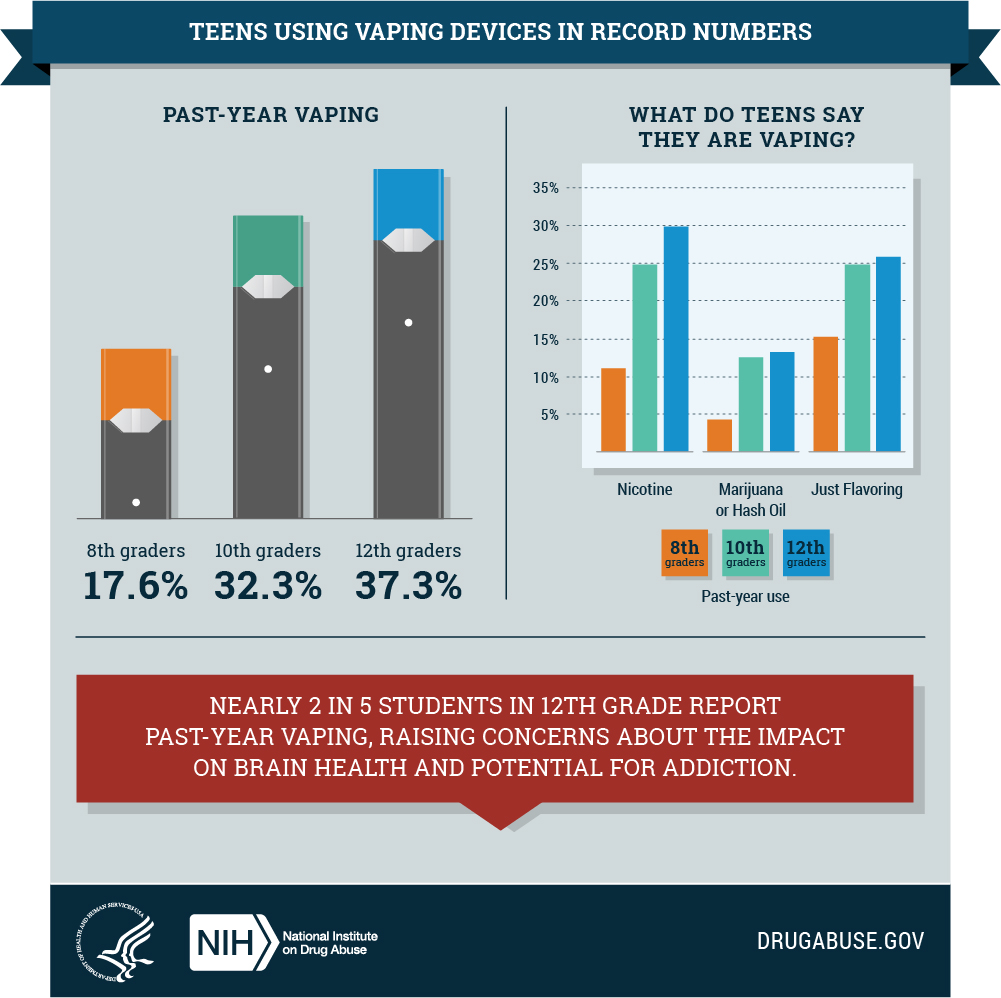 Save lives and the planet
Disposing of drugs properly
In person
Education
Why It's Important to Dispose of Drugs Safely
Drug take back
Dispose RX available at local grocery stores
Host take back day for old drugs
Virtual
Make drug take back awareness posters
Arrange for drop off/ pick up of old pills to neutralize 
take back info
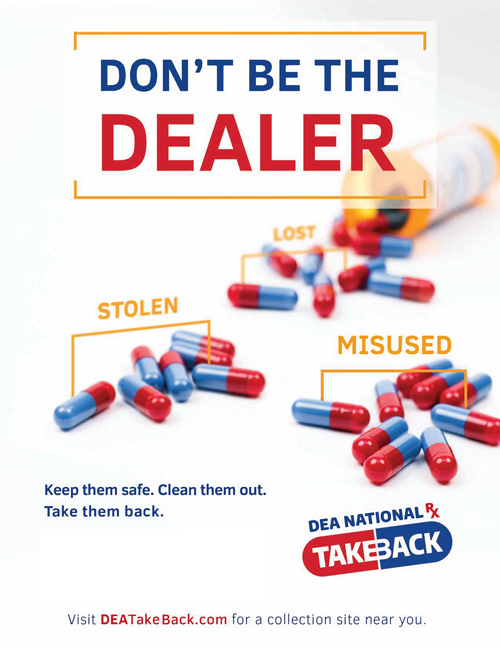 Stay alive, don't drink and drive
Projects promoting road safety
Drinking and Driving
In person
Shattered dreams
a two-day, school-based program that promotes responsible decision-making among high school students regarding underage drinking and impaired driving by showing them how irresponsible choices can end all dreams.
Drunk driving goggles
Place sheets on cars before holidays like halloween and other times of year prone to parties
“Stay alive don't drink and drive” “drinking and driving is a gamble you can't win” “friends don't let friends drive drunk” “
Virtual
Virtual drunk driving simulator
Online Simulator 
Posters and social media campaign promoting alcohol free driving and lifestyle
info/ awareness
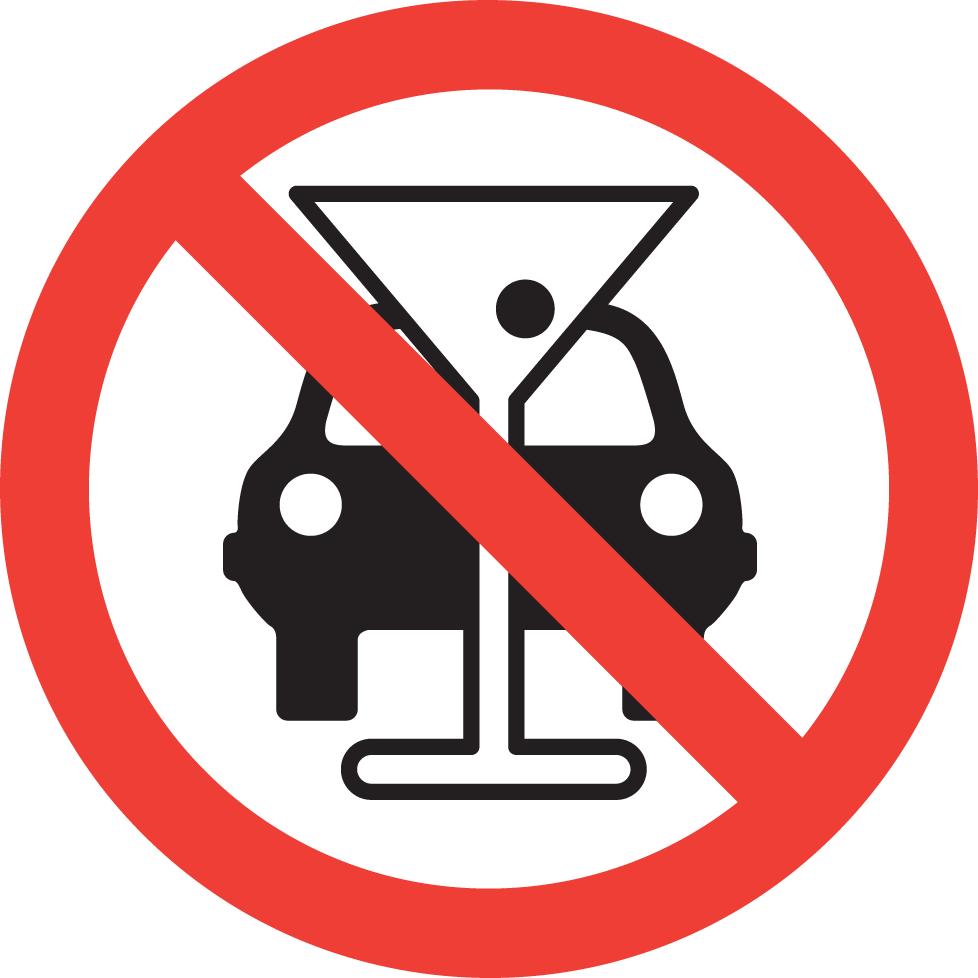 This is my natural high
Advocate on the dangers of drug abuse and pair with spirit day
Drug safety
In person/ Virtual
Drug awareness kahoot
drug awareness kahoot 
Drug awareness jeopardy
drug abuse jeopardy 
Educational bingo
Bingo
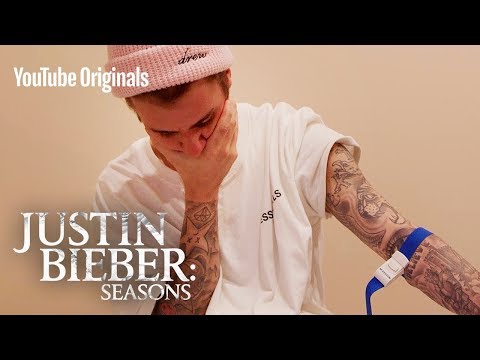 Justin Bieber discussing addiction
Spirit day ideas
Destress.. Yes! Drugs.. No!
Save lives and the planet
Comfy clothes/ pajama day
Escape the Vape
Super hero day
Decades day, spy day
Stay alive don't drink and drive
This is my natural high
Black out
School pride day
Other Dash Project ideas
Mental health
Clothespin positivity
Remembering those lost to suicide
Suicide prevention week
Domestic abuse awareness posters
Love is, project during february (recognize signs for healthy vs unhealthy relationships)
Take what you need wall
Friendship bracelet station
Honk if your happy
Driving Safety 
Seat Belt sashes
Leave “tickets” sheets on windshield reminding on dangers of speeding and texting while driving
“Don't be a Dum Dum, Don't text and drive”, pass out dum dums
Safe2Save (Great app!!!)
In school/ virtual awareness poster ideas/
Consent
Drug/ alcohol abuse
Abuse signs
Teaching on consent and how necessary it is
Recognizing the signs of emotional, physical, and mental abuse
Reminding on the dangers of substance abuse and including statistics
Safe driving
Hotlines
Speaking up
Reminding teens to not text or drink while driving
Supplying each hotline for teens in need
Promoting speaking up on potentially dangerous situations and how to get help
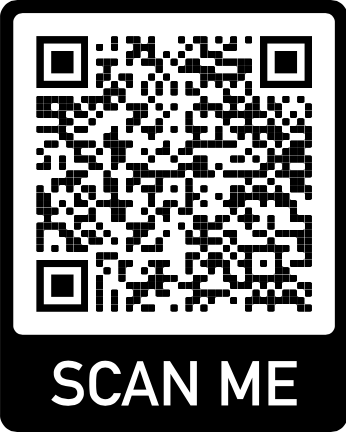 Drive link/QR code for poster ideas
ADD OR VIEW POSTER IDEAS!!
https://drive.google.com/drive/folders/1mk2QYHCN1yglMNmvlGFTRuNqPG3Ydqy1?usp=sharing
Thank you
Any other questions email 
chloewilliamsk@gmail.com